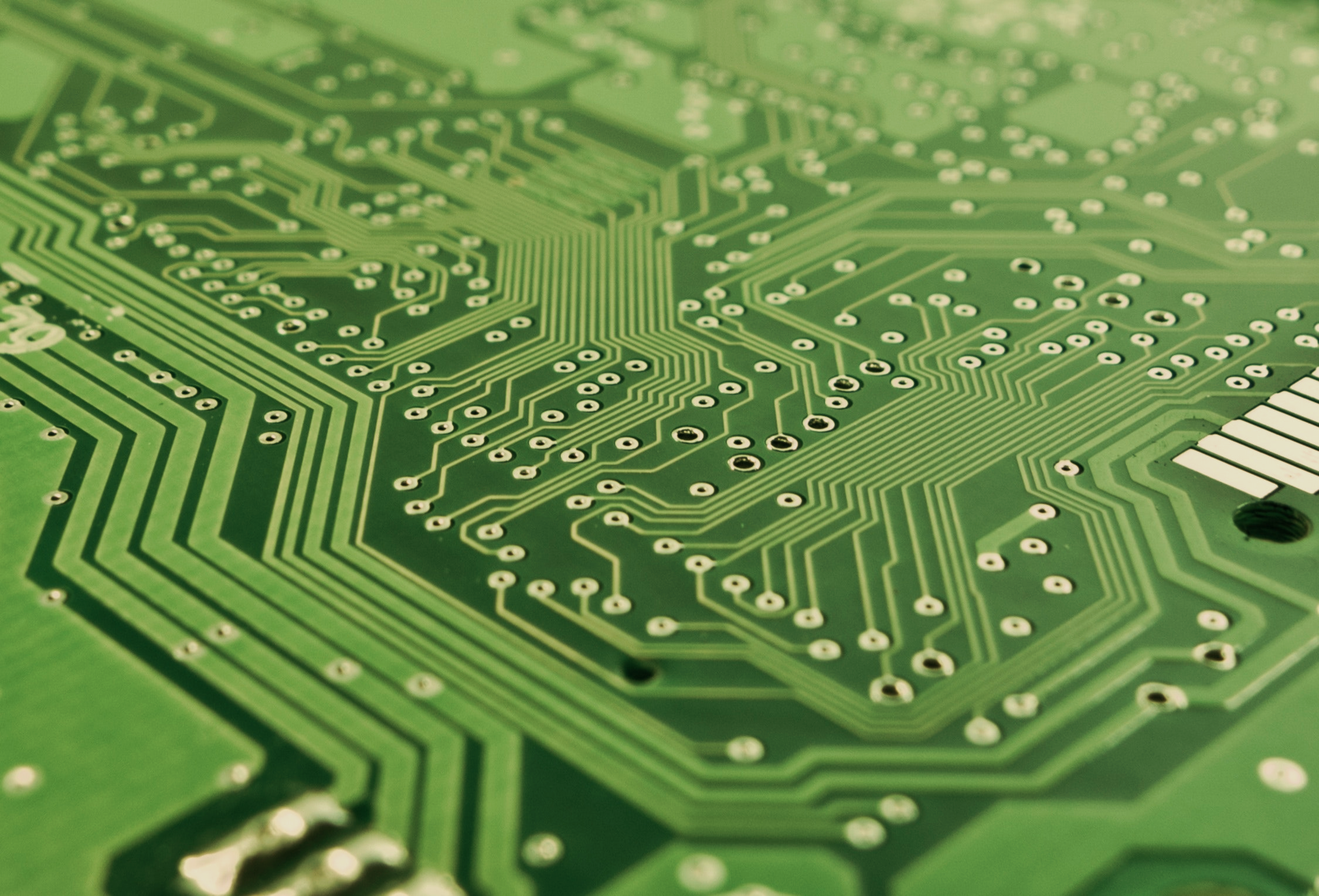 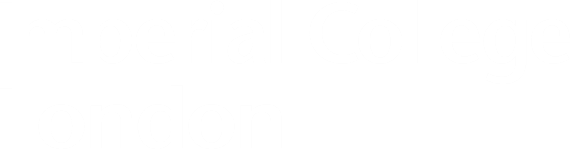 CryptoNote
Koral Hassan
Jorge Sanmiguel
Ricardo Vera
Vasil Zlatanov
The untraceable cryptocurrency protocol
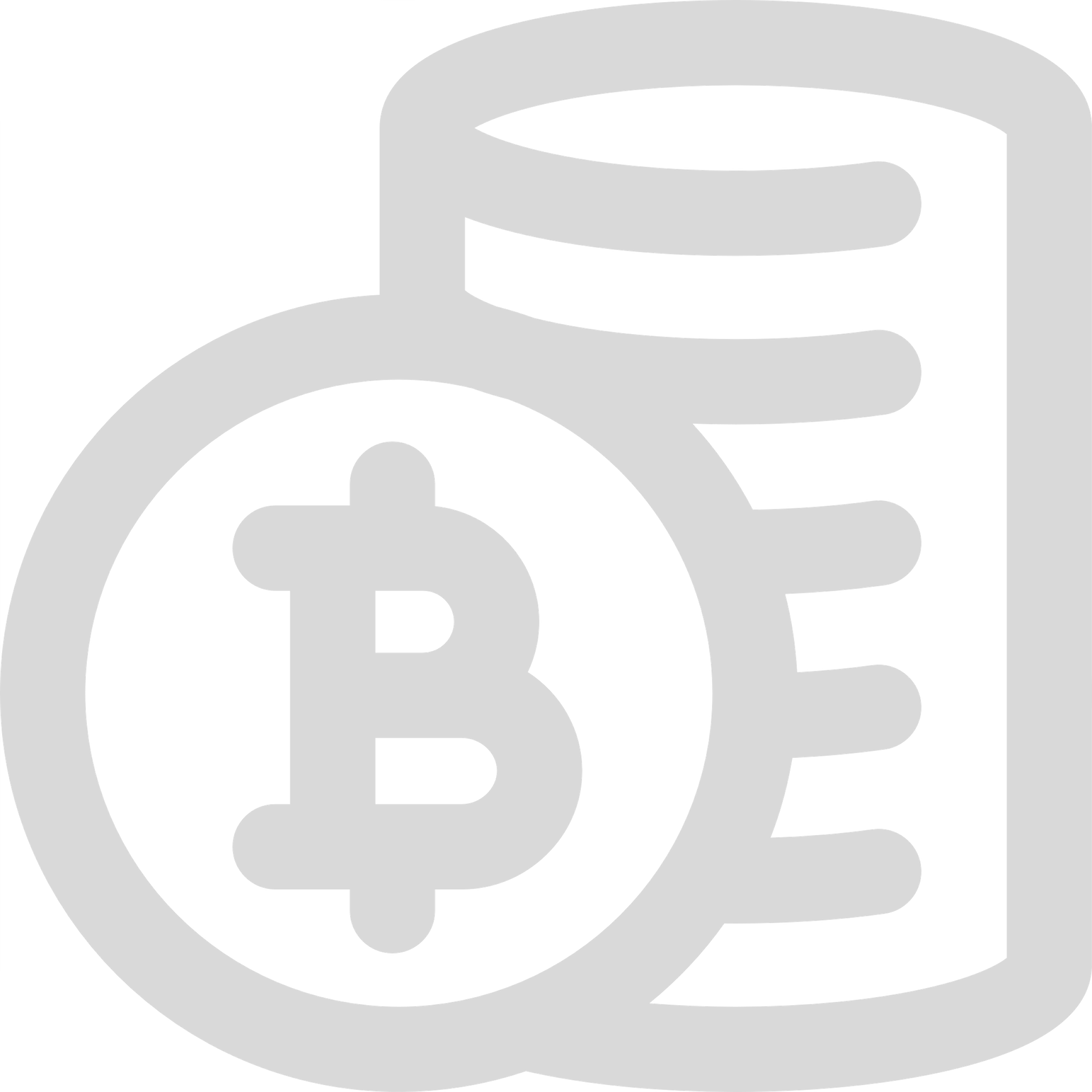 Cryptocurrencies
How do they work?
Introduction
Public Key
Alice generates keys
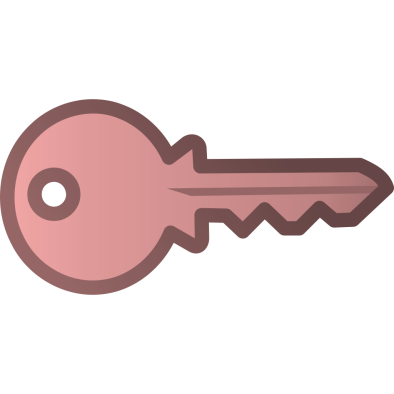 Private Key
Use Private key to Sign Transaction
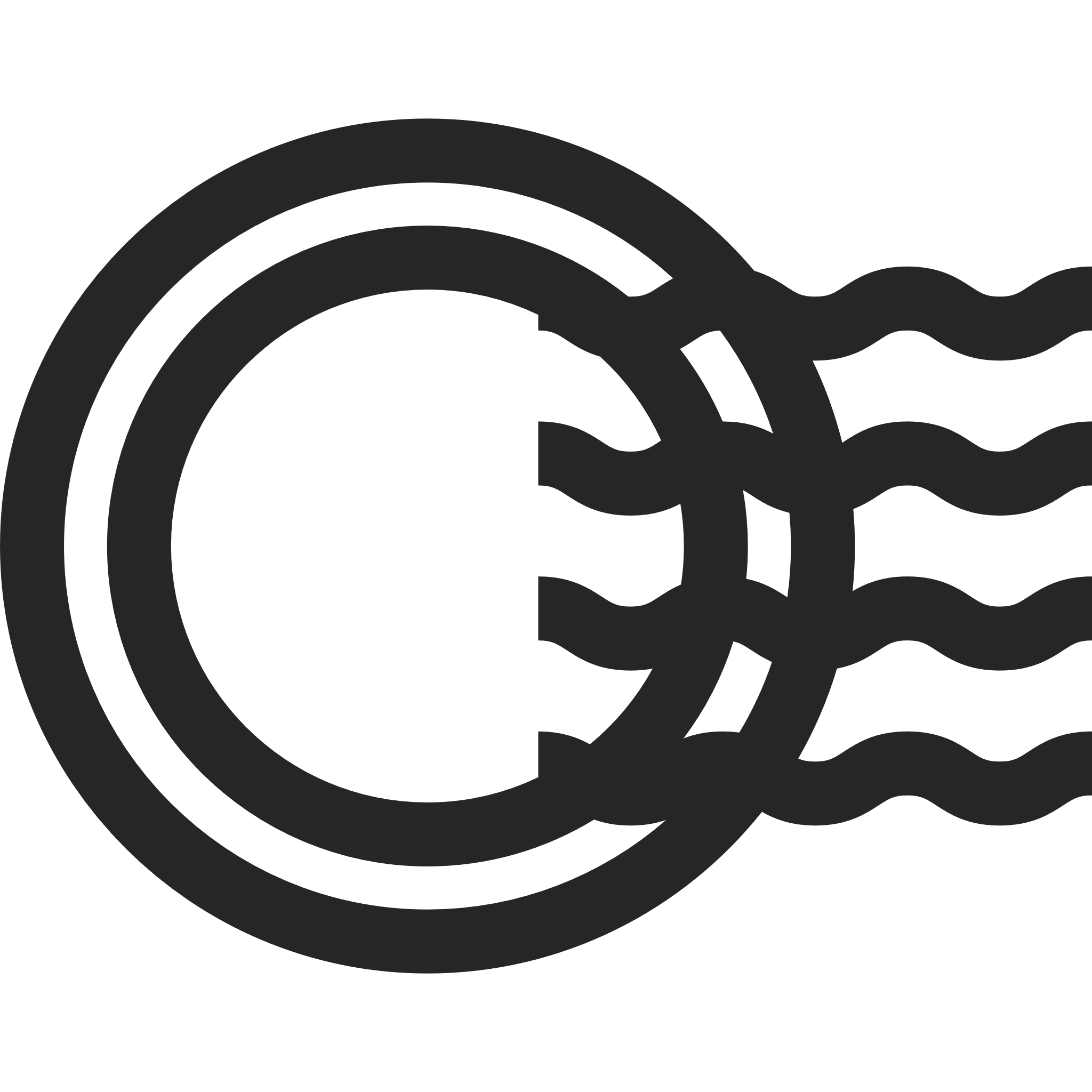 Transfer 10 coins from Alice to Bob
+
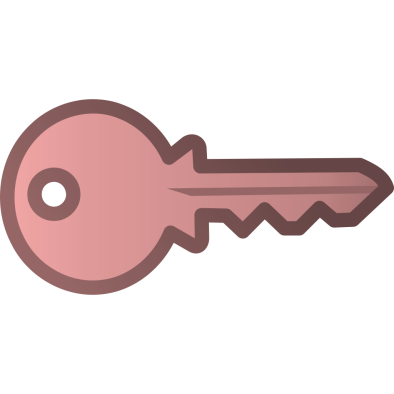 Public Key used to Verify
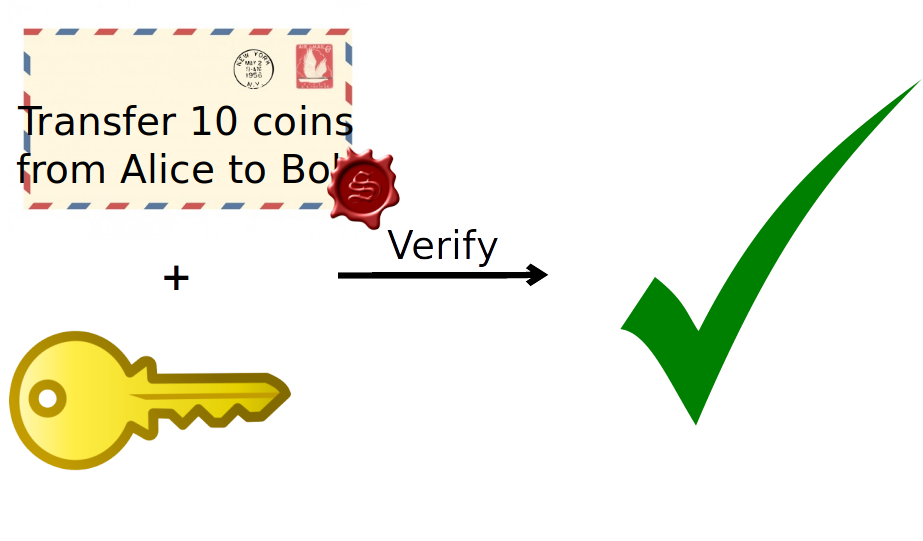 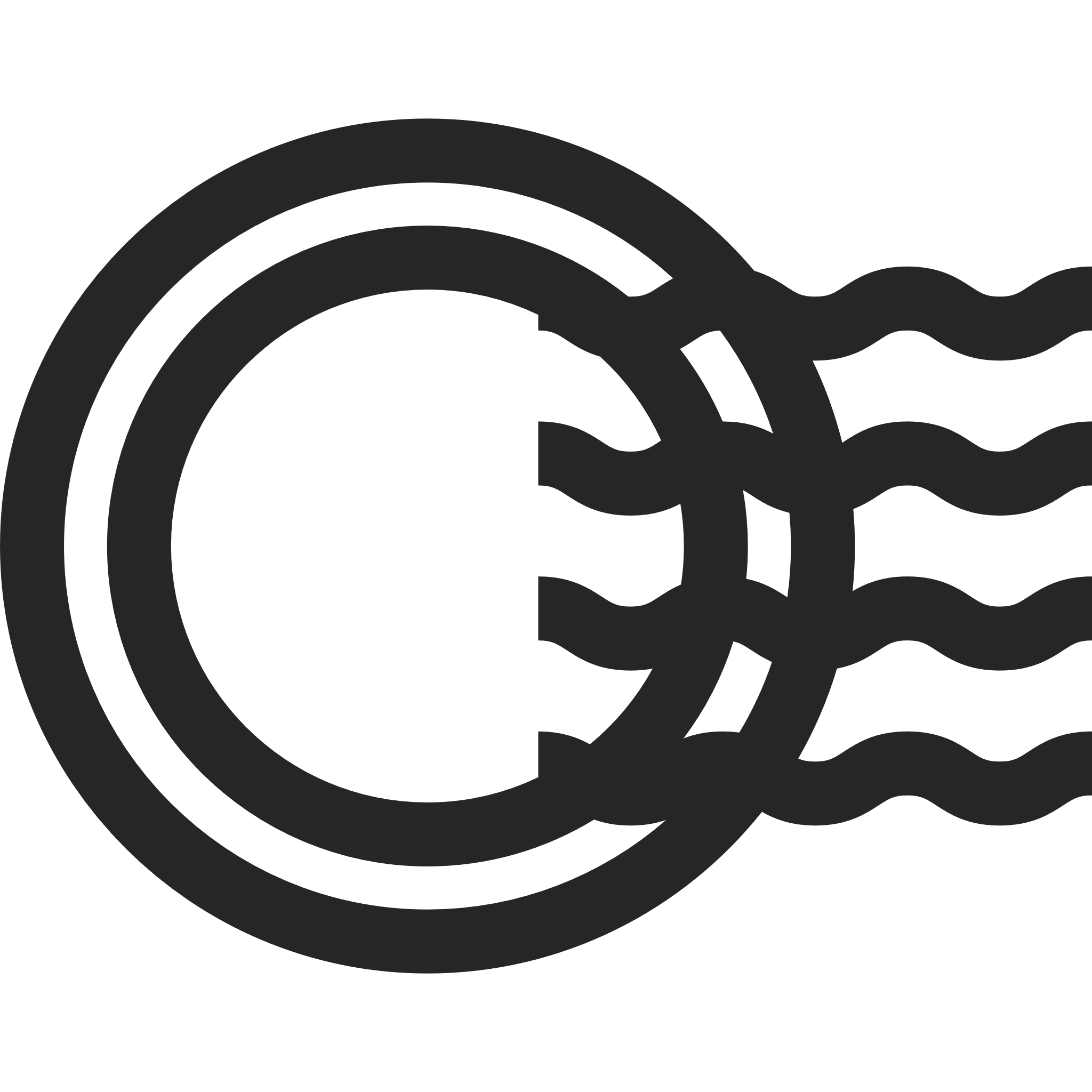 Transfer 10 coins from Alice to Bob
Verify
+
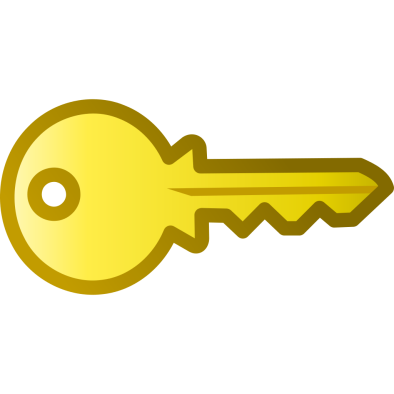 Double Signing Problem
Solution: Blockchain
All transactions stored in a blockchain, avoids double spending
Network is programmed to accept longest blockchain
How do we stop people from rewriting?
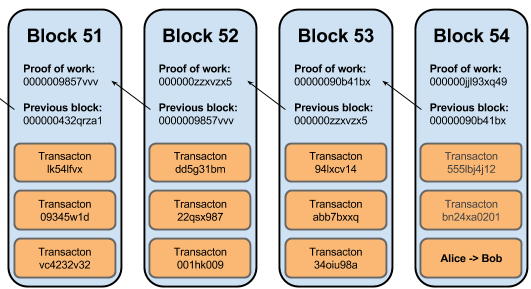 Y. Brikman, Bitcoin Block Chain Verified. 2016
[Speaker Notes: All transactions stored in a blockchain, we can not repeat
Network is programmed to accept longest blockchain
How do we stop people from rewriting?]
Hashing function
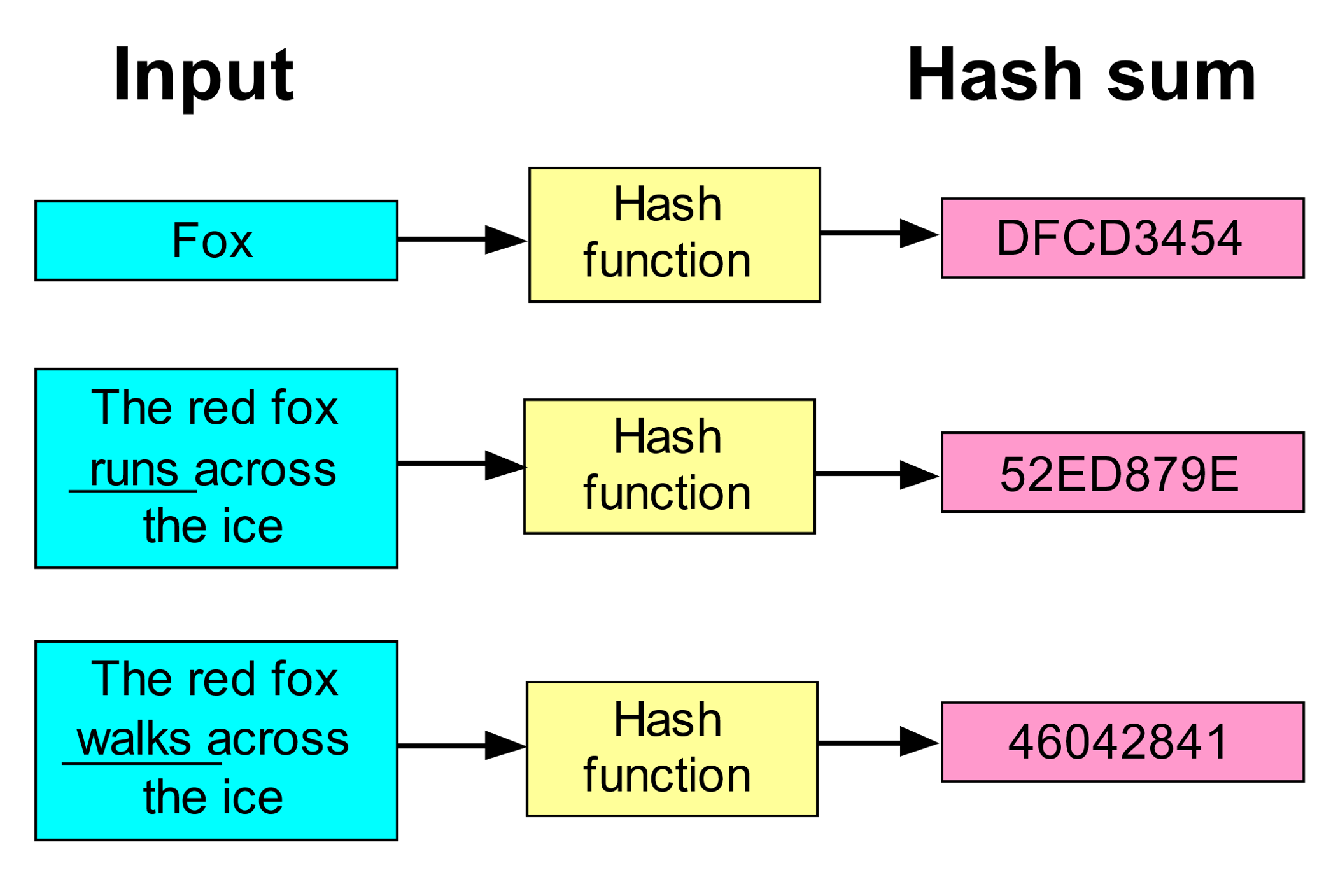 [Speaker Notes: One way – to find an input given the output we have to use brute computation]
Proof of Work
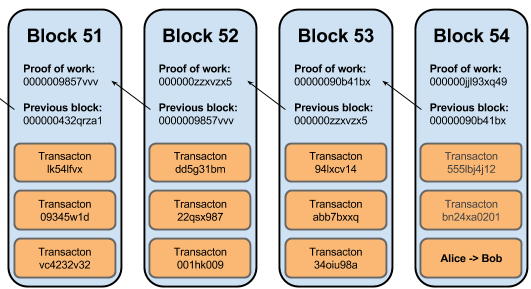 Y. Brikman, Bitcoin Block Chain Verified. 2016
[Speaker Notes: All transactions stored in a blockchain, we can not repeat
Network is programmed to accept longest blockchain
How do we stop people from rewriting?]
Use Private key to Sign Transaction
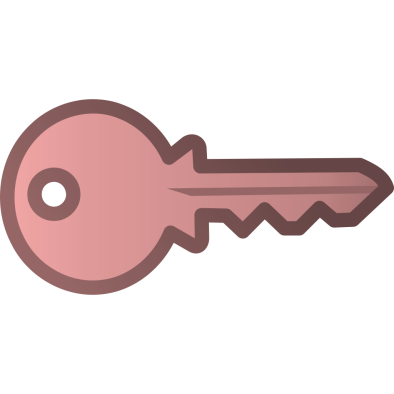 Public Key can be used to Verify
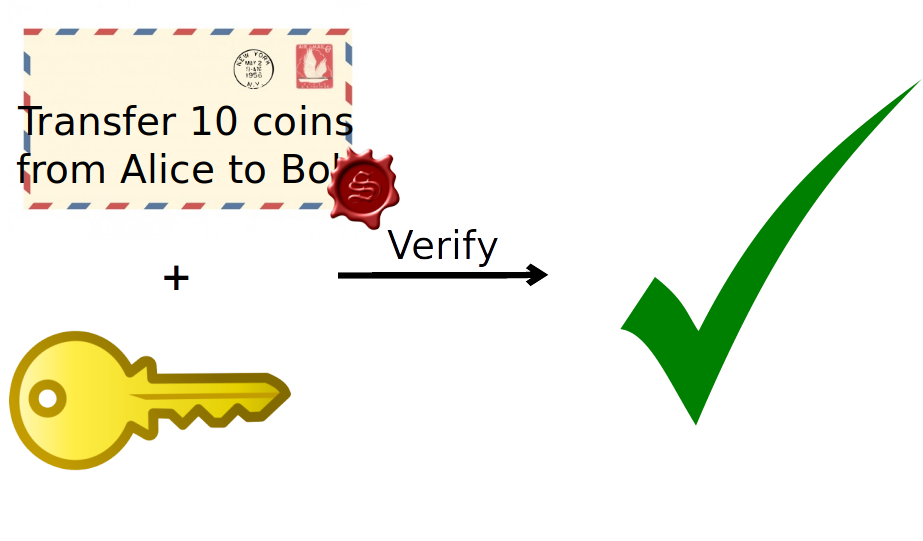 Double Signing Problem
Solution: Blockchain
All transactions stored in a blockchain, we can not repeat
Network is programmed to accept longest blockchain
How do we stop people from rewriting?
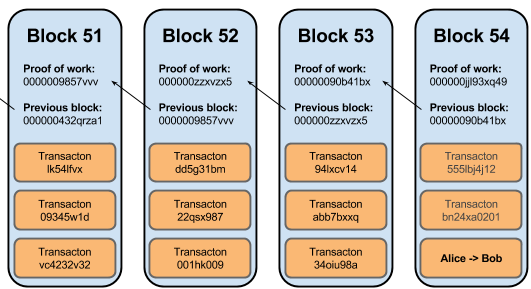 Hashing function
One way – to find an input given the output we have to use brute computation
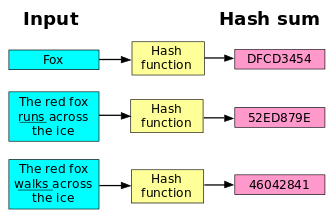 Proof of Work
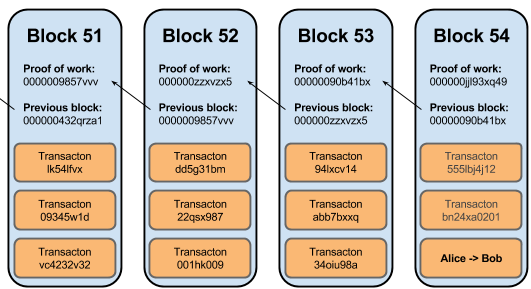 Problems
Hash function may lend itself to ASIC (double SHA-256), hindering network distribution
All transactions are known to everybody as they are stored in the blockchain
Many have profited from mixers/laundry services
Hardcoded parameters, cause forks
Irregular emission curve
Proof of work is bad for the environment (Not solved by CryptoNote)
Definitions
Untraceability: for each incoming transaction, all possible senders are equiprobable.
Unlinkability: for any two outgoing transactions, it is impossible to prove they were sent to the same person.
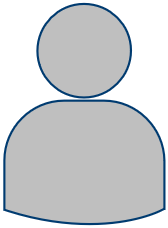 ?
?
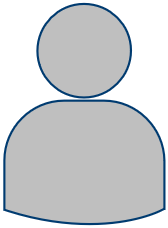 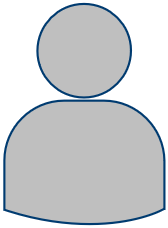 ?
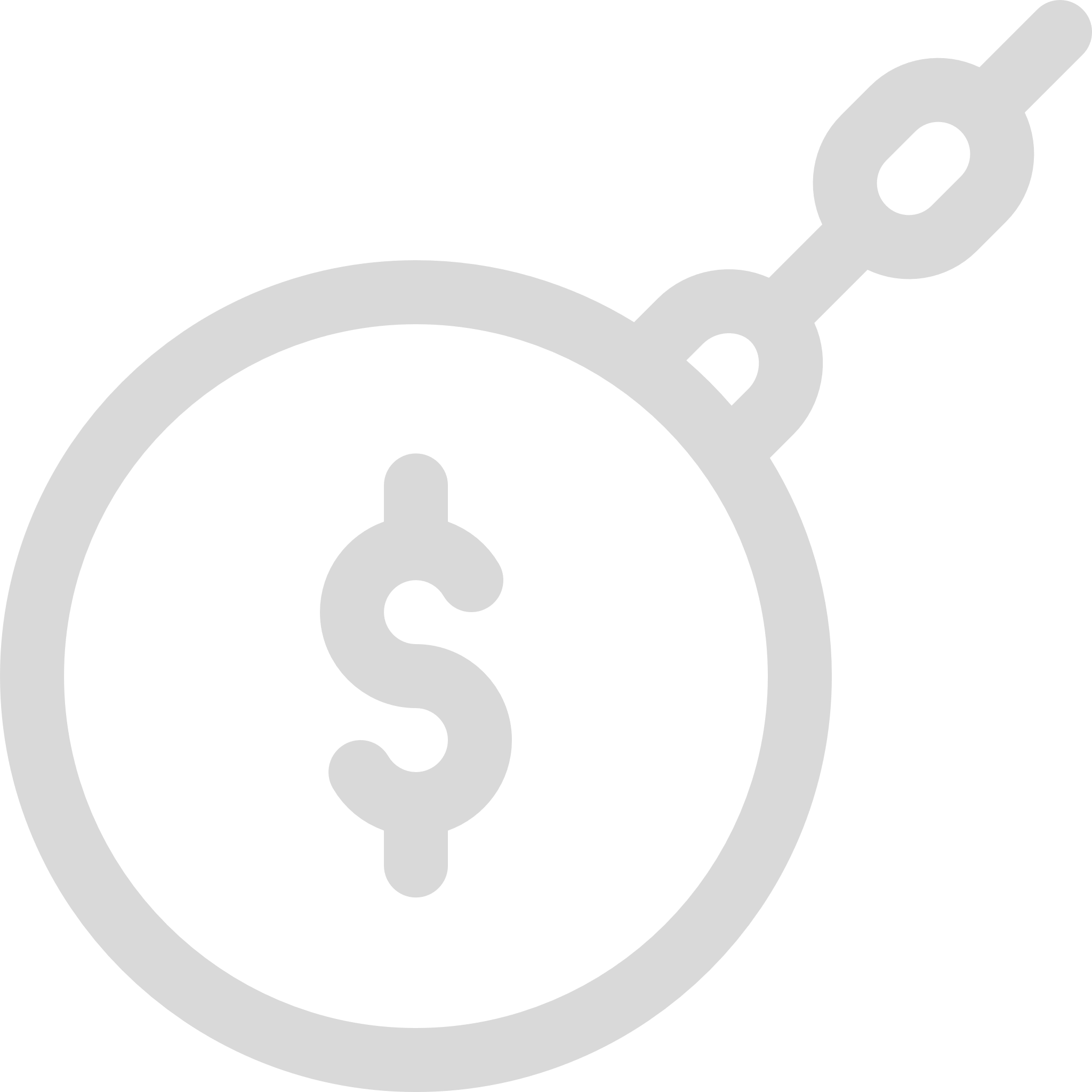 How CryptoNote works
Unlinkable and untraceable payments
Unlinkable Payment
Alice
Public
Bob
1. Private user key
Public user key
a. One-Time Public Key
4. Check transaction
One-Time Private Key
b. Destination Key
3. Send transaction
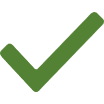 If genuine:
Verification: Ring Signatures
Group Signatures
Ring Signatures
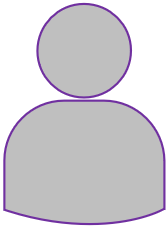 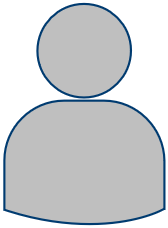 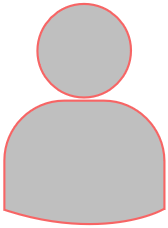 Group Manager
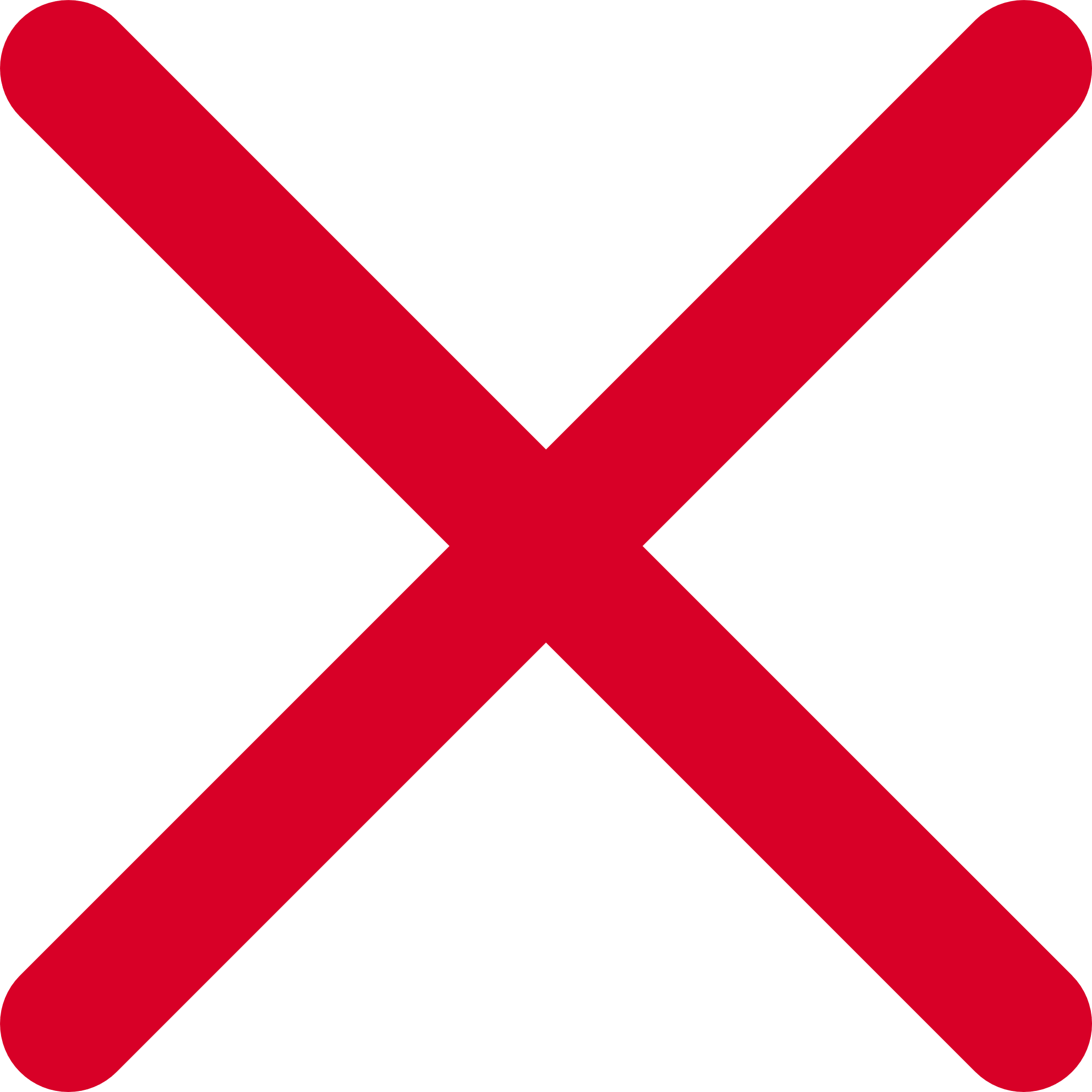 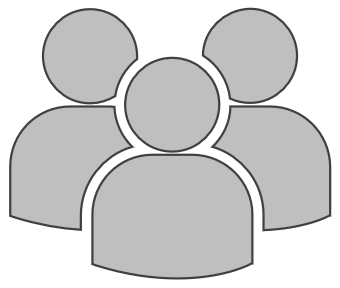 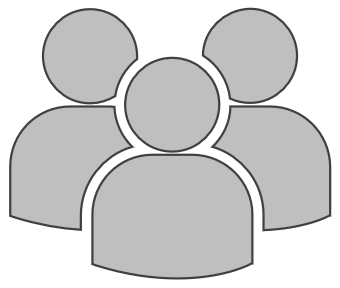 Verifier
Alice
Group
Group
Group signatures: D. Chaum and E. Van Heyst
Ring signtaures: Rivest et al.
Traceable ring signature: Eiichiro Fujisaki and Koutarou Suzuki
[Speaker Notes: Ring signatures are digital signatures that can be executed by any member of a group.
Main feature -> unfeasible to determine who signed
Difference with group signatures are:
any group of users can be used as a group without additional setup
no way to revoke the anonymity of an individual signature
Ring signature used in CryptoNote is a variation of Traceable Ring Signatures, which reveal user after simultaneous signatures under same private key.]
One time ring signature
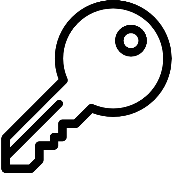 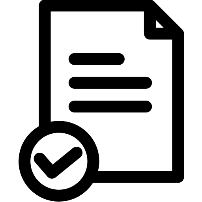 Outputs if the signature is linked or independent from the set of existing (public) key images.
Generates a set of public keys and a signature from an input message and a set of public keys.
Generates an ecPair (P,x) and (public) key Image I, from public parameters.
Verifies the signature using the set of public keys.
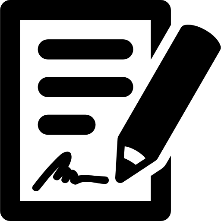 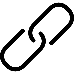 GEN
SIG
VER
LNK
GEN
SIG
VER
LNK
PRIVATE
PUBLIC
GEN
SIG
VER
LNK
Generate a one time ring signature with a non-interactive zero-knowledge proof.
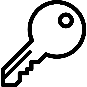 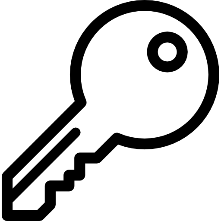 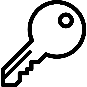 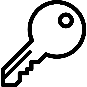 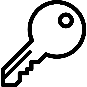 P
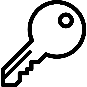 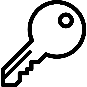 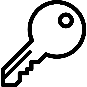 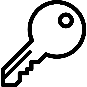 P
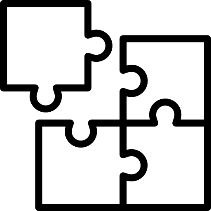 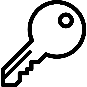 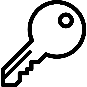 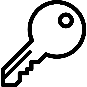 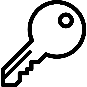 If the hash function is appropriate then the prover cannot guess its output before trying.
GEN
SIG
VER
LNK
Generate a one time ring signature with a non-interactive zero-knowledge proof.
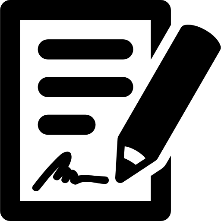 GEN
SIG
VER
LNK
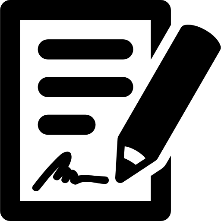 The signature proves the user is part of the group without giving any information of the user.
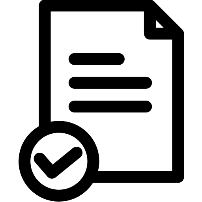 GEN
SIG
VER
LNK
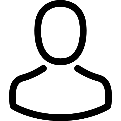 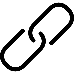 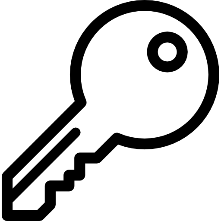 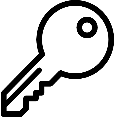 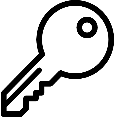 I
I
I
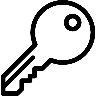 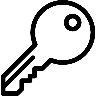 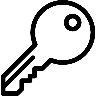 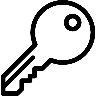 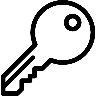 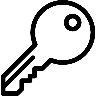 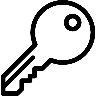 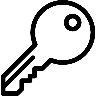 +
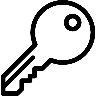 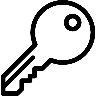 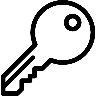 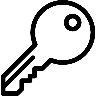 CryptoNote - Summary
One Time Public Key has associated One time Address (OTA)
Scan the blockchain for OTA's which belong to you
132bba
8Coins
df57ee
100 Coins
c9ad38
5 Coins
249a02
7Coins
be1d4b
2 Coins
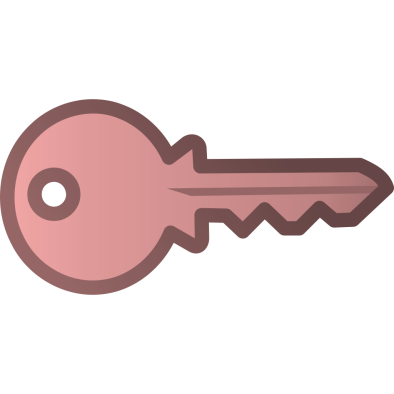 c8b2ca8
1 Coin
Total:
13 Coins
CryptoNote - Summary
Generate new OTA for the recipient, from their P
Use one of your OTA's to send to recipient's OTA
Your OTA is hidden among the group
Cannot use your OTA again without revealing it
Transfer 10 coins 
From several possible OTA to OTA
Recipient verifies transaction is for them
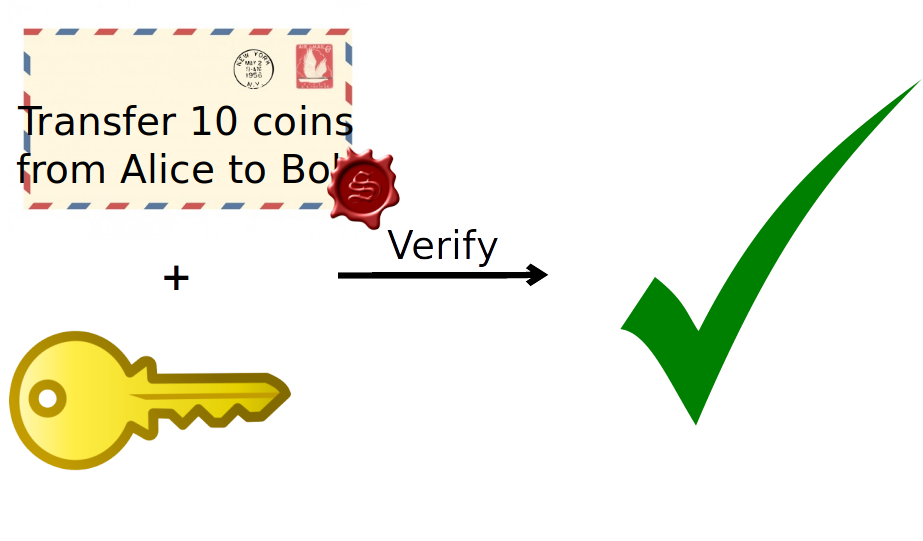 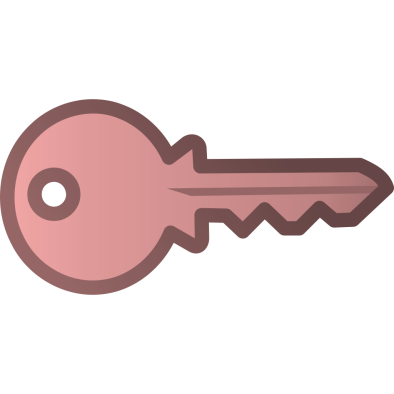 +
Ring Signature
(Untraceable)
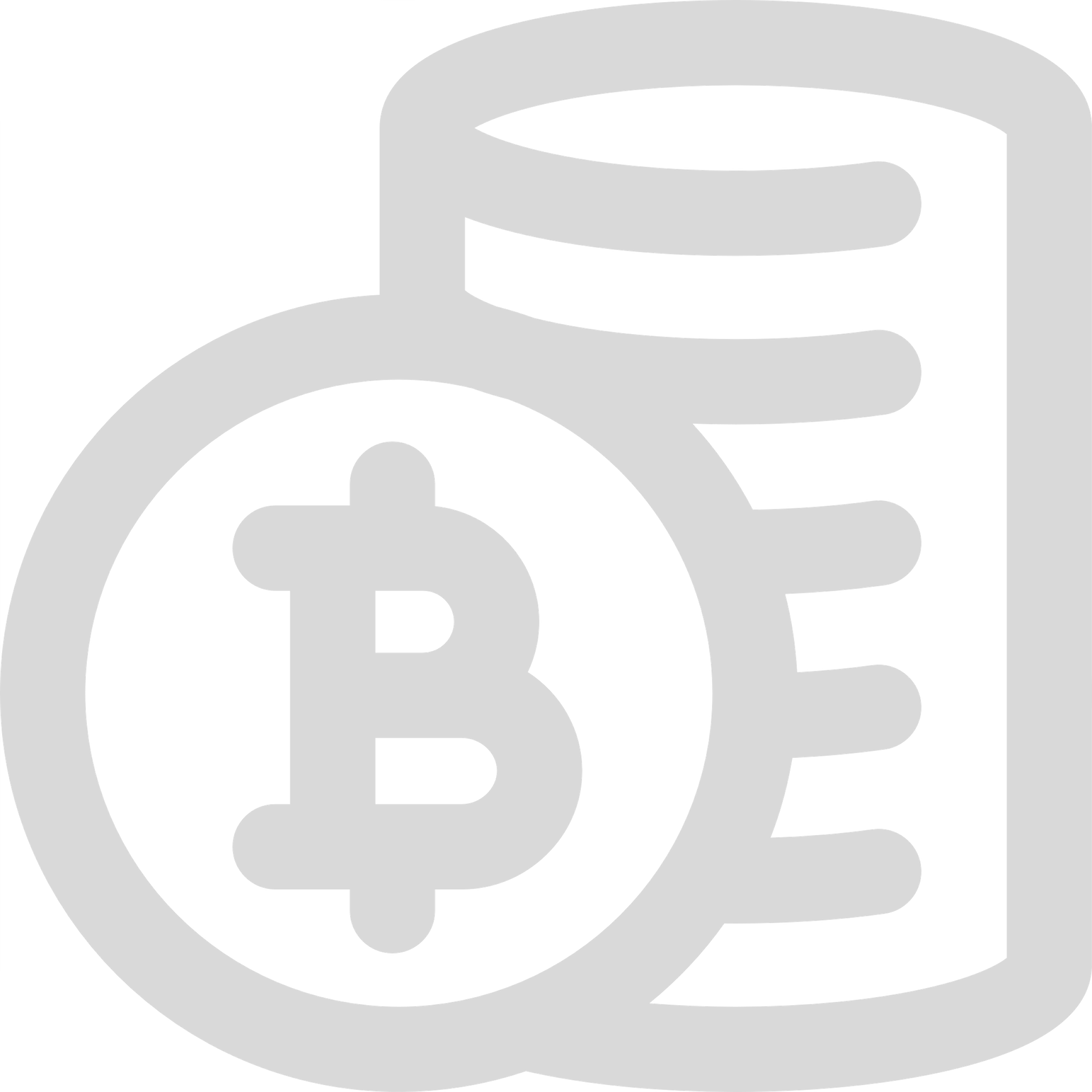 Further Considerations
Egalitarian Proof-of-work
Bitcoin
CryptoNote
Uses the CPU-intensive SHA-256.
Memory-intensive pricing function
Saving memory requires increasing calculation speed exponentially
No parallelism, N simultaneous threads require N times more memory
[Speaker Notes: *Makes ASICS possible
-------
*“functions whose computation time is dominated by the time spent accessing memory”]
Smooth Emission Curve
Bitcoin
CryptoNote
Predetermined amount per block
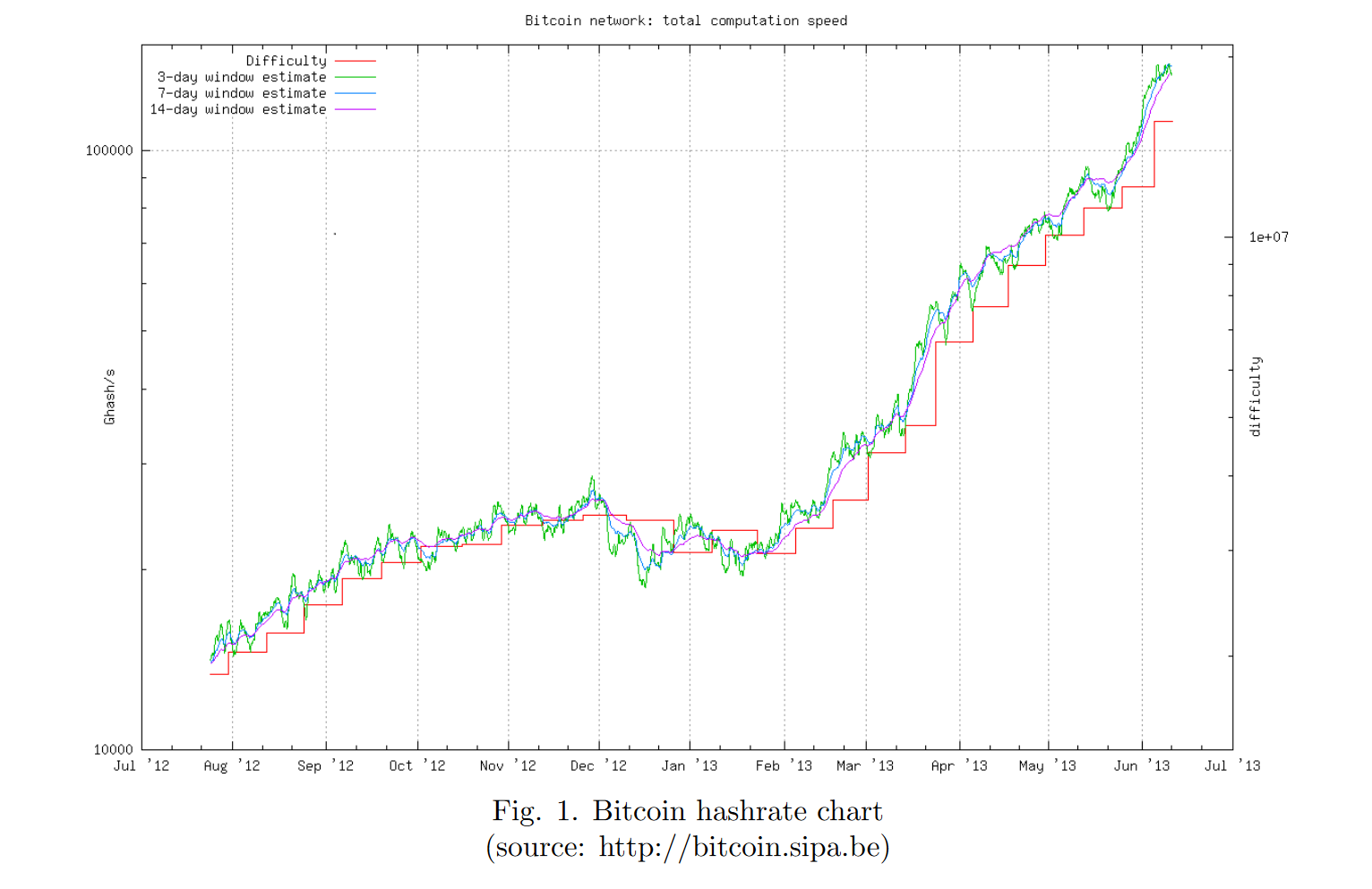 [Speaker Notes: * Each solved block went from 50 to 25 BTC
* Vulnerable to double spend attack]
Adjustable parameters
Bitcoin
CryptoNote
Hard-coded limits.
Difficulty  α  sum all the work completed by the nodes and divide it by the time they have spent.
Block size and excess size penalty  α  median block size
[Speaker Notes: *block size changed in wallet version 0.8 and ended with a 24-blocks chain split
and a successful double-spend attack. Bug was not in Bitcoin protocol, but in database engine. it could have been easily caught by a simple stress test if there was
no artificially introduced block size limit.
-----]